Sept 2019
Virtual BSS for Multi-AP CoordinationFollow-up
Date: 2019-09-15
Authors:
Slide 1
Sharan Naribole (Samsung), et al.
Sept 2019
TGbe Multi-AP Coordination
Multi-AP Coordination is a candidate feature being discussed in TGbe group 

There are many categories of multi-AP coordination including joint processing, coordinate OFDMA, null forming, coordinated beamforming, AP selection, etc.

In both downlink and uplink, the AP(s) used may vary per-frame based on link quality, load balancing, etc.
Slide 2
Sharan Naribole (Samsung), et al.
Sept 2019
Multi-AP Coordination Requirements
Seamless exchange of frames between STA and coordinating APs without negotiation overhead
Simultaneous connectivity with multiple APs

Secure connection between STA and coordinating APs
Single authentication and association state 
Encryption for different flavors of multi-AP transmission

Existing mechanisms that can be re-used for above requirements?
Slide 3
Sharan Naribole (Samsung), et al.
Sept 2019
802.11r Mobility Domain
Introduced the concept of Mobility Domain for fast BSS transition (FT)
Full authentication during initial association with mobility domain
PMK-RO generation with WLAN controller
Temporal keys generated with a single AP
Fast transition handshake mechanisms for roaming
Temporal keys generated with target AP
   Is 802.11r sufficient?
Simultaneous connectivity to multiple APs not enabled
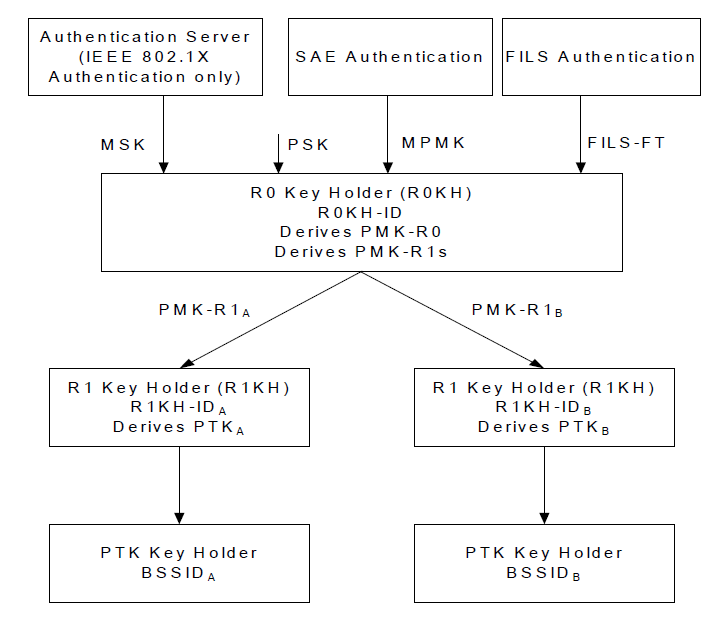 NOTE: Temporal keys refer to PTK, GTK, IGTK
Slide 4
Sharan Naribole (Samsung), et al.
Sept 2019
Virtual BSS
Infrastructure BSS with a group of APs coordinated by V-BSS coordinator
Seamless transmission of data frames to and from multiple APs 
Some aspects were discussed in [1]
Dynamic AP selection by STA and V-BSS Coordinator
Transparent data reception
Single association and authentication state maintenance
Focus of this presentation
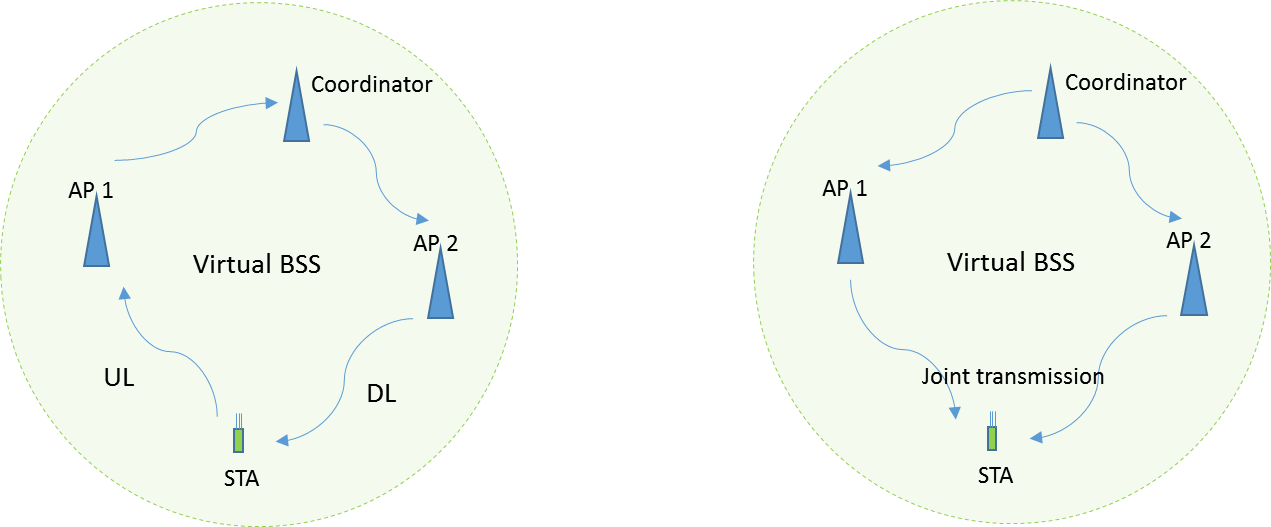 Slide 5
Sharan Naribole (Samsung), et al.
Sept 2019
Virtual BSS Initial Association
Virtual BSS operation advertised in Beacons, Probe Response, (Re) Assoc Response
Open authentication and association performed with a specific AP of Virtual BSS
Association Response includes V-BSS Coordinator key holder ID
Used to generate PMK at STA and V-BSS Coordinator similar to 802.11r PMK-R0 
Temporal key generation depends on the partition of functionalities between the V-BSS Coordinator and the APs
Option 1: Temporal key generation with V-BSS Coordinator
Option 2: Temporal key generation with individual APs
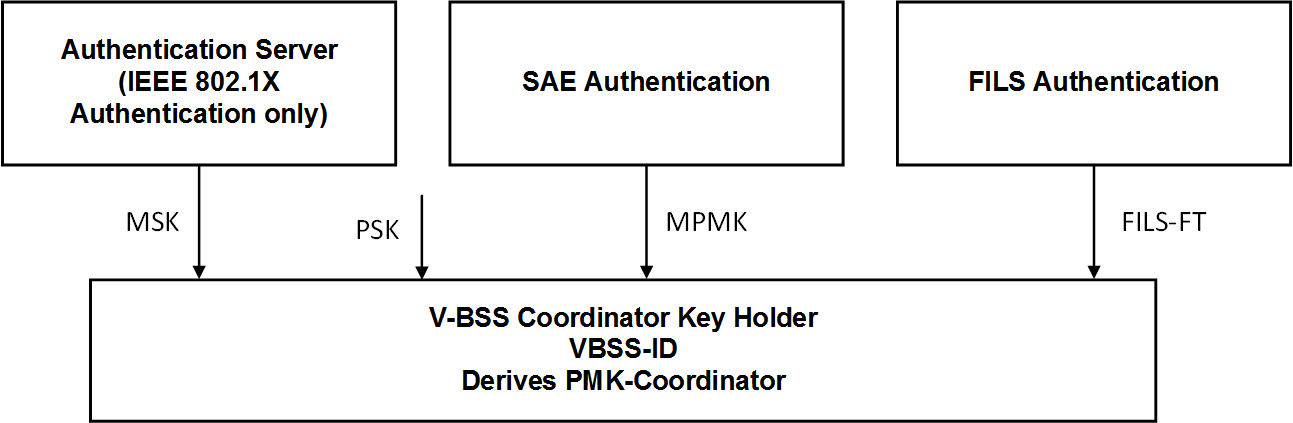 Slide 6
Sharan Naribole (Samsung), et al.
Sept 2019
Option 1: Temporal Key generation with V-BSS Coordinator
Temporal keys generated between STA and V-BSS Coordinator using PMK-Coordinator

V-BSS Coordinator takes on more responsibility including data encryption and decryption

APs serve as a relay forwarding packets to and from V-BSS coordinator and STA
Slide 7
Sharan Naribole (Samsung), et al.
Sept 2019
Option 2: Temporal Key generation with individual APs
PMK-AP derived from PMK-Coordinator and distributed by V-BSS Coordinator to APs

STA can generate temporal keys with multiple APs of Virtual BSS
802.11r mechanisms can be re-used for the key generation with the individual AP

Separate keys maintained for each AP 
Corresponding keys used for communication between STA and AP 

Dynamic AP selection limited to the subset with whom temporal keys are generated
Slide 8
Sharan Naribole (Samsung), et al.
Sept 2019
Multi-AP Coordination Capability
Slide 9
Sharan Naribole (Samsung), et al.
Sept 2019
Further Consideration
Security assessment of the Virtual BSS concept

Addressing for transparent data reception 

Secure channel between the V-BSS Coordinator and APs

Data flow between the STA and Virtual BSS

Protocols and management
Slide 10
Sharan Naribole (Samsung), et al.
Sept 2019
Summary
To achieve seamless transmission of frames between STAs and APs participating in Multi-AP Coordination, security framework needs important consideration

Presented potential mechanism for Virtual BSS association

Temporal key generation can be performed 
with V-BSS Coordinator or
with individual APs
Slide 11
Sharan Naribole (Samsung), et al.
Sept 2019
References
[1] 11-19/1019r0, “Virtual BSS for Multi AP Coordination”
[2] 11-19/0089r1, “Distributed MU-MIMO Architecture Design Considerations”
Slide 12
Sharan Naribole (Samsung), et al.